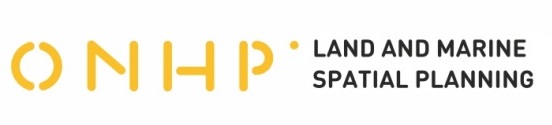 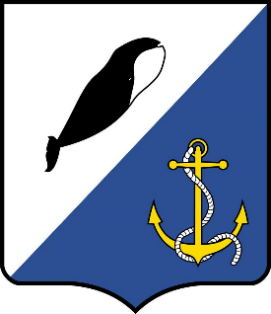 ВНЕСЕНИЕ ИЗМЕНЕНИЙ В ПРАВИЛА ЗЕМЛЕПОЛЬЗОВАНИЯ И ЗАСТРОЙКИ 
ПРОВИДЕНСКОГО ГОРОДСКОГО ОКРУГА ЧУКОТСКОГО АВТОНОМНОГО ОКРУГА
Перечень территориальных зон, выделенных на карте градостроительного зонирования территории
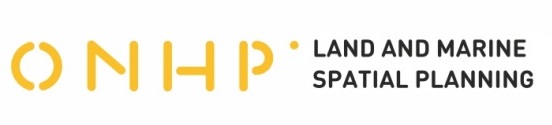 •  2  • ПАО «ОНХП»  •   2023   •
Карта градостроительного зонирования Провиденского городского округа
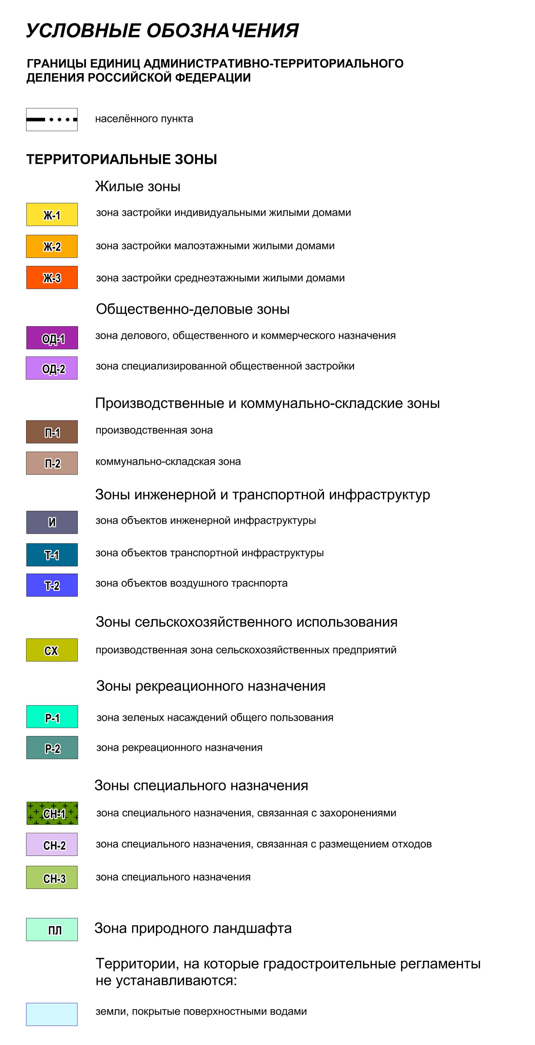 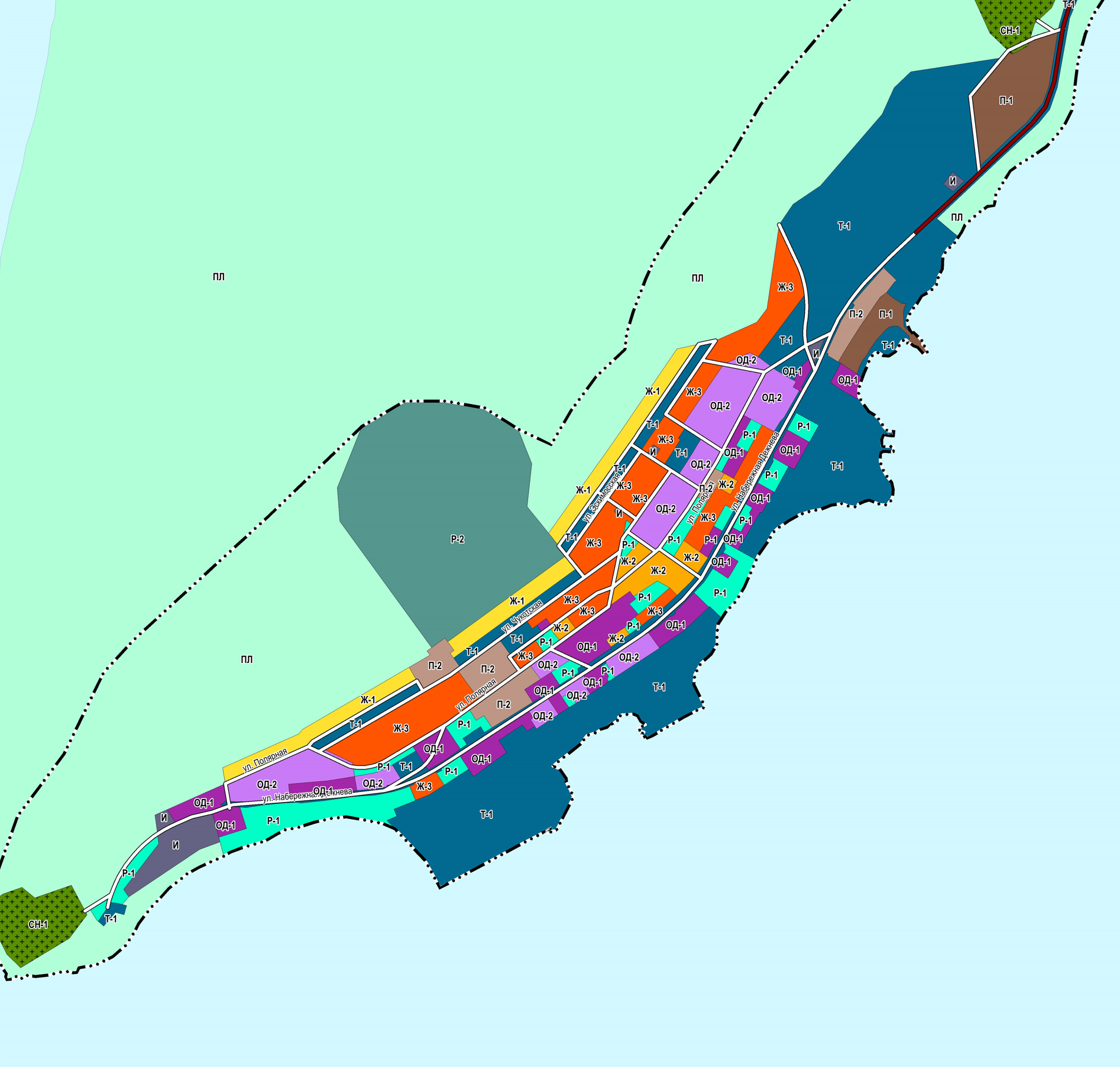 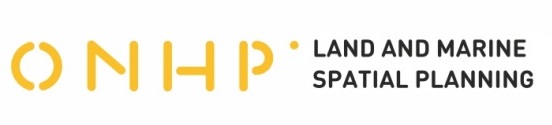 •  3  • ПАО «ОНХП» •   2023   •
Карта градостроительного зонирования с. Нунлингран
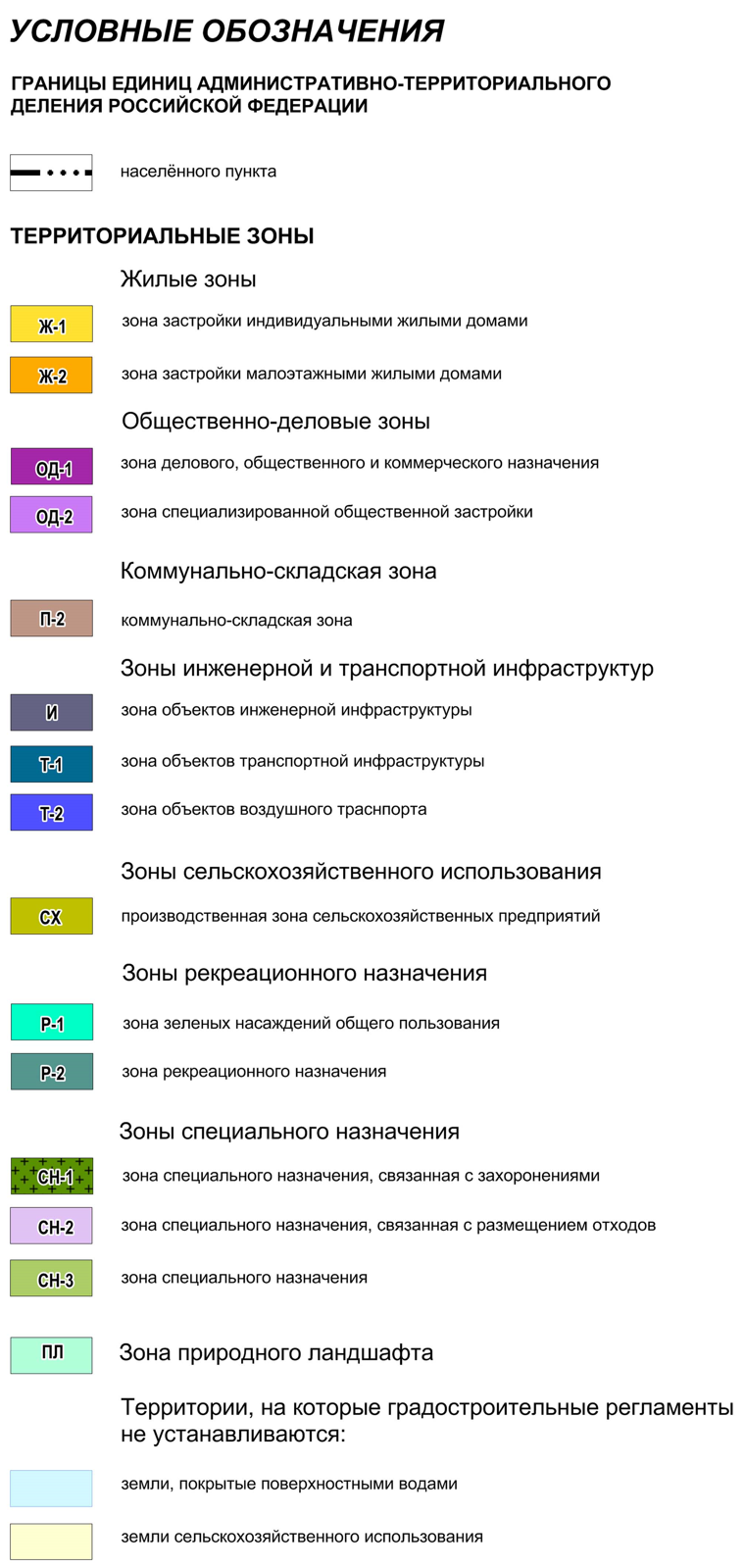 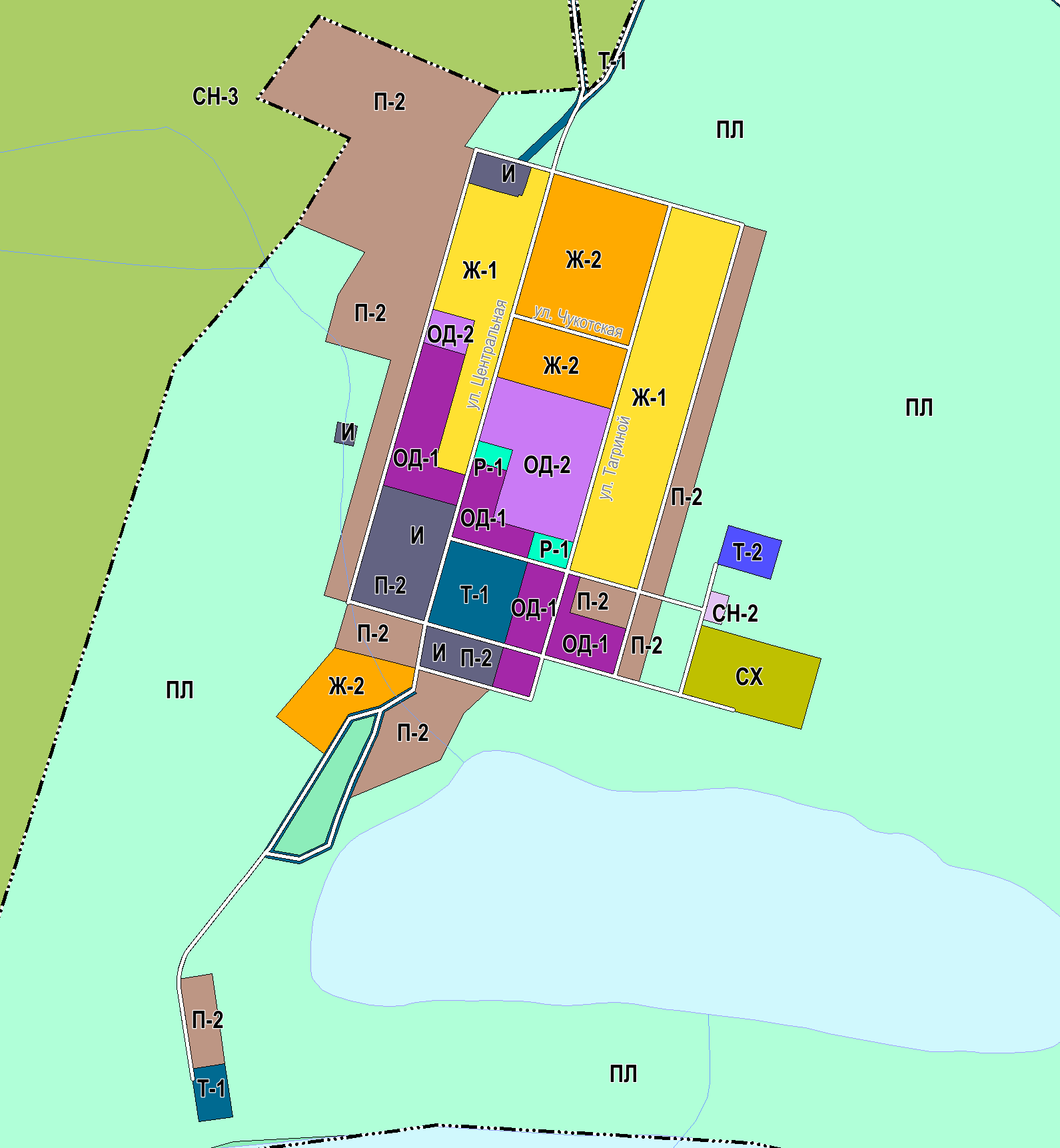 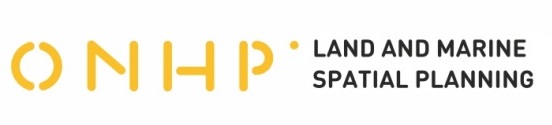 •  4  • ПАО «ОНХП» •   2023   •
Карта градостроительного зонирования с. Энмелен
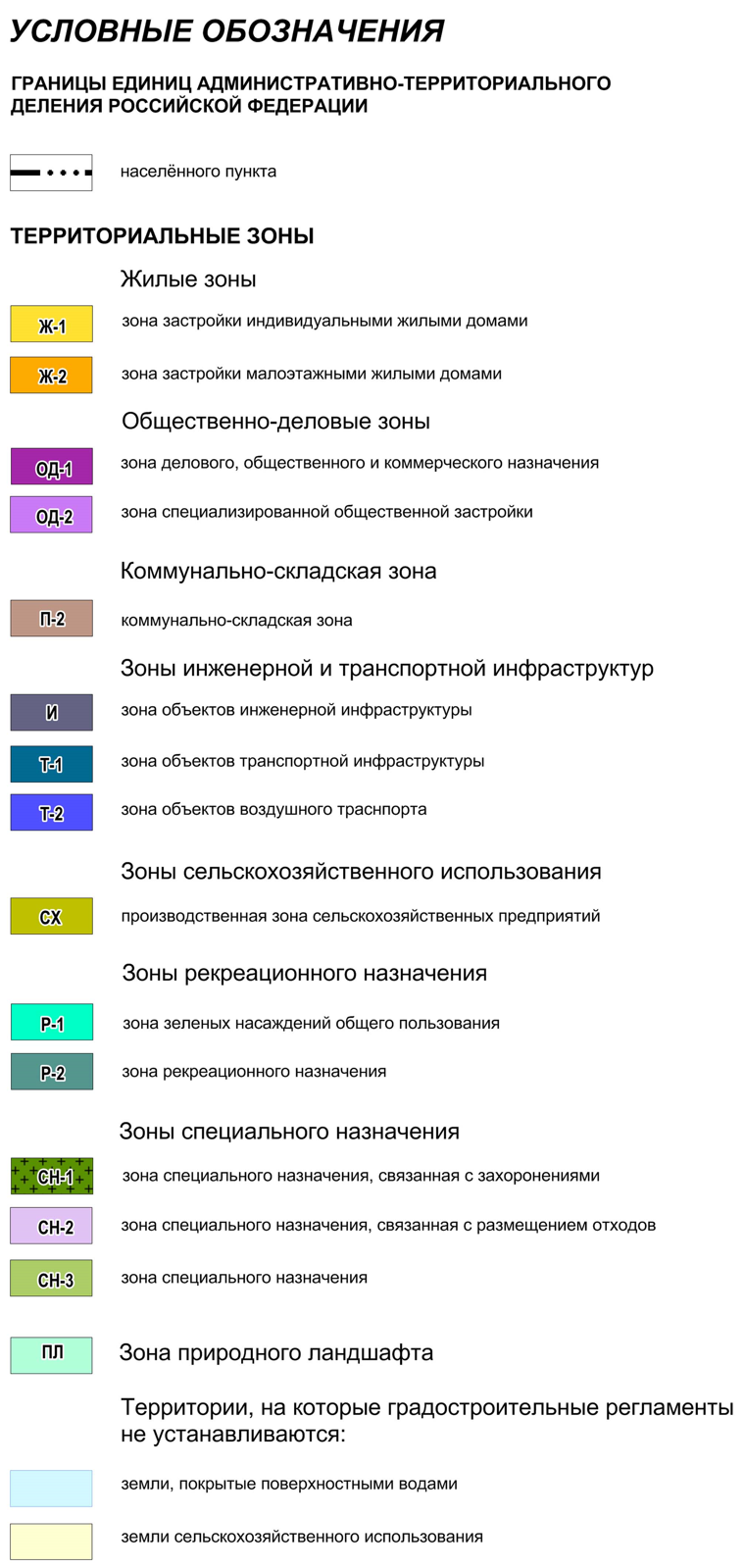 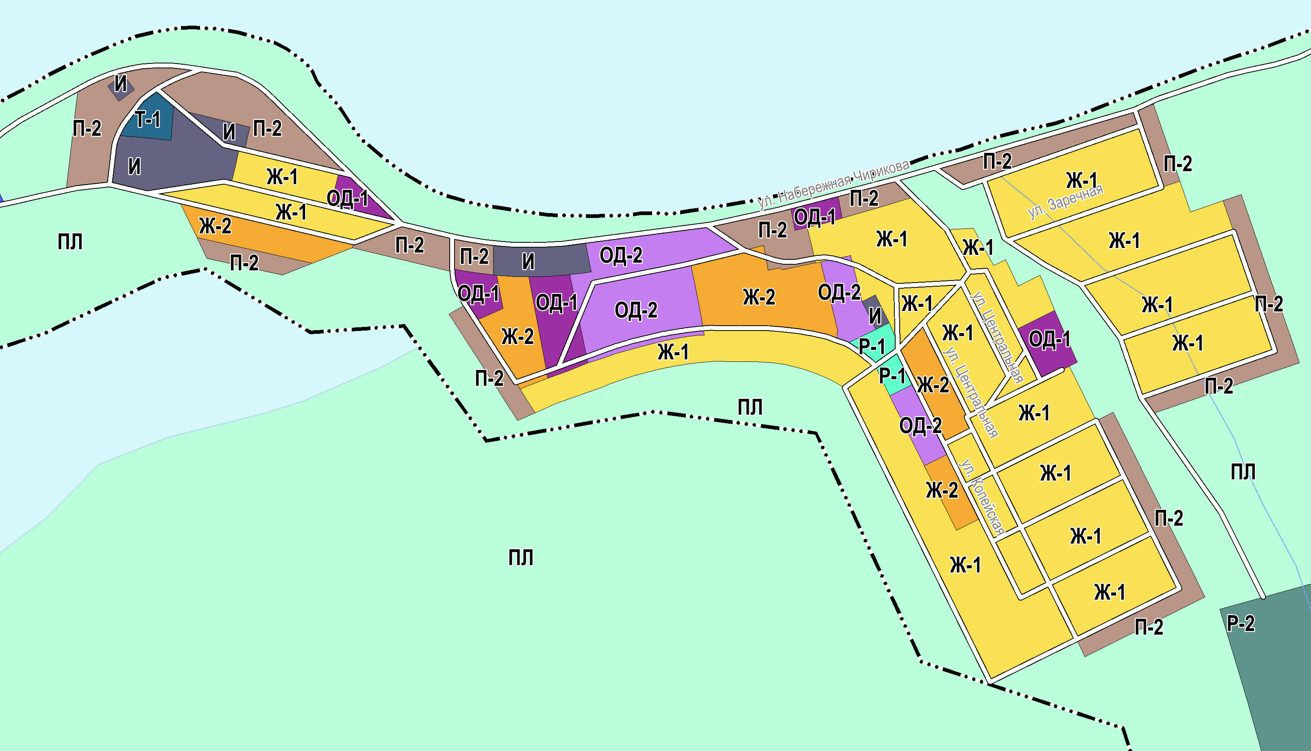 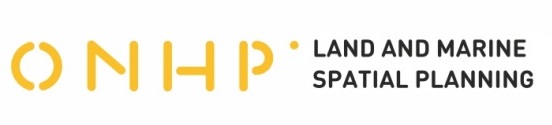 •  5  • ПАО «ОНХП» •   2023   •
Карта градостроительного зонирования с. Янракыннот
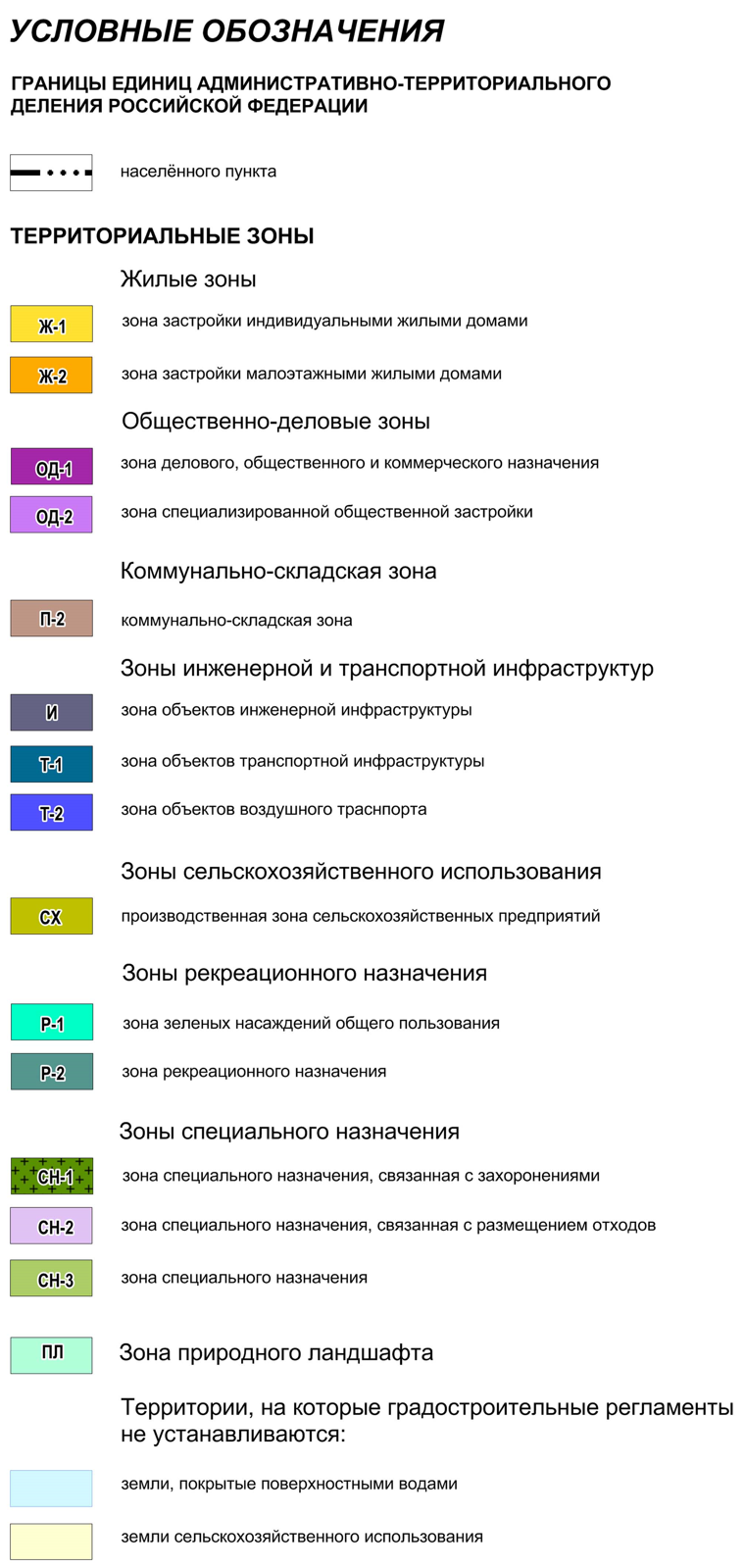 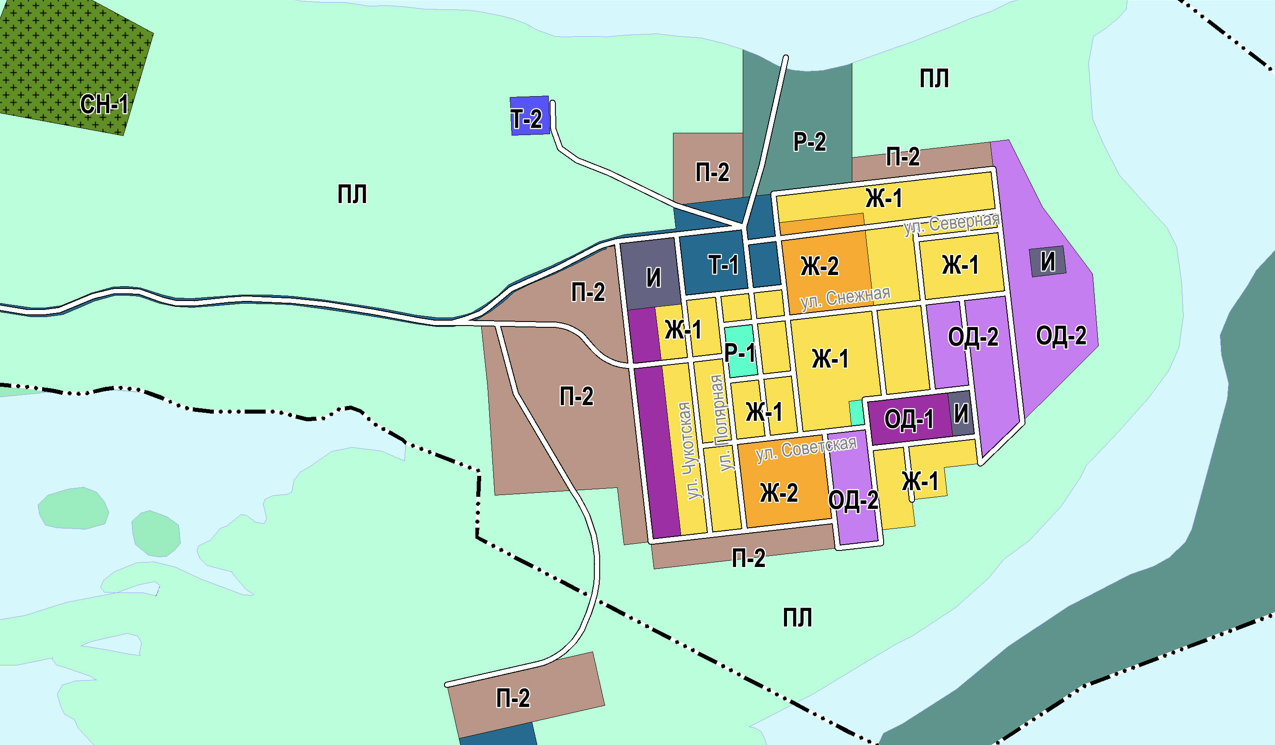 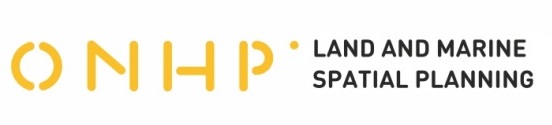 •  6  • ПАО «ОНХП» •   2023   •
Карта градостроительного зонирования с. Сиреники
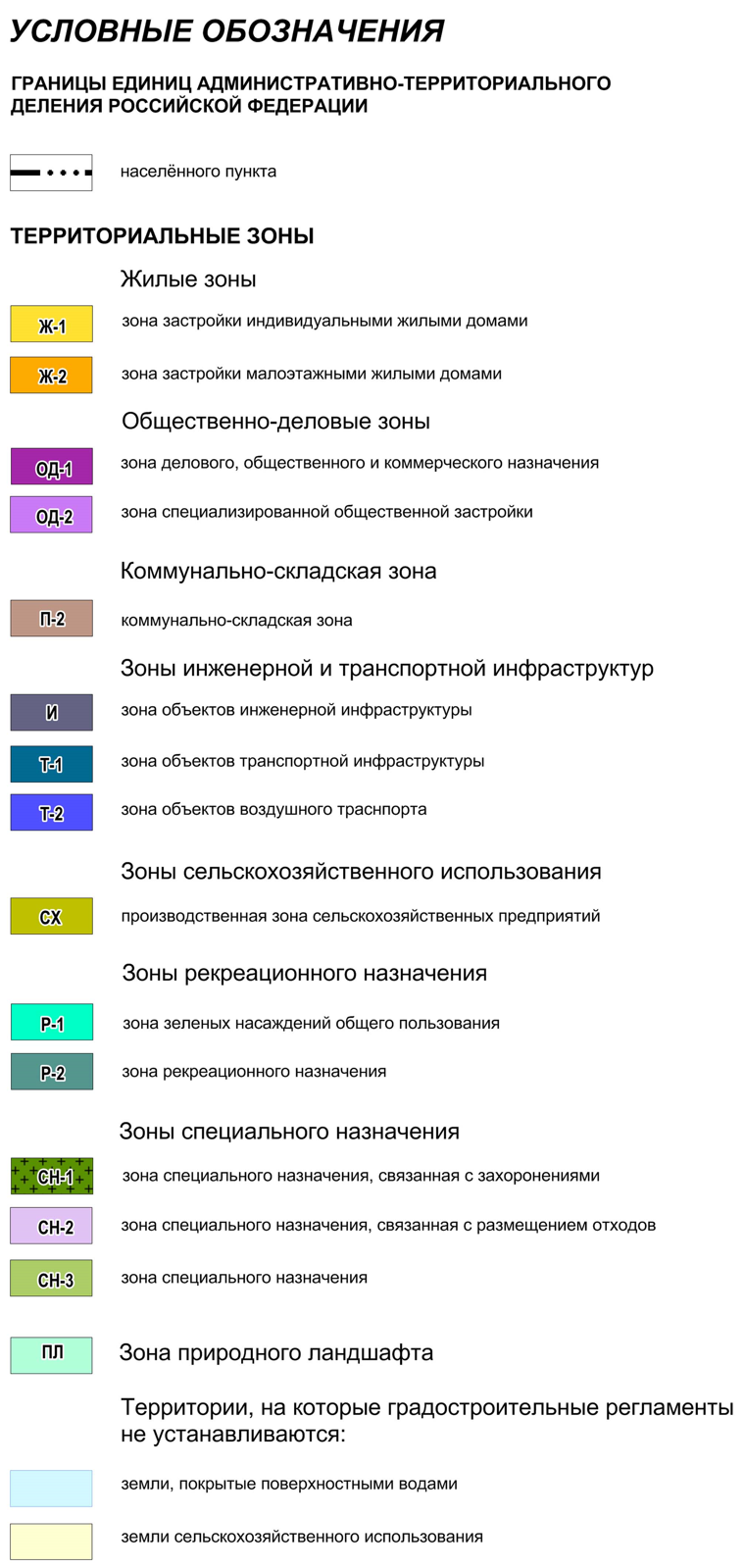 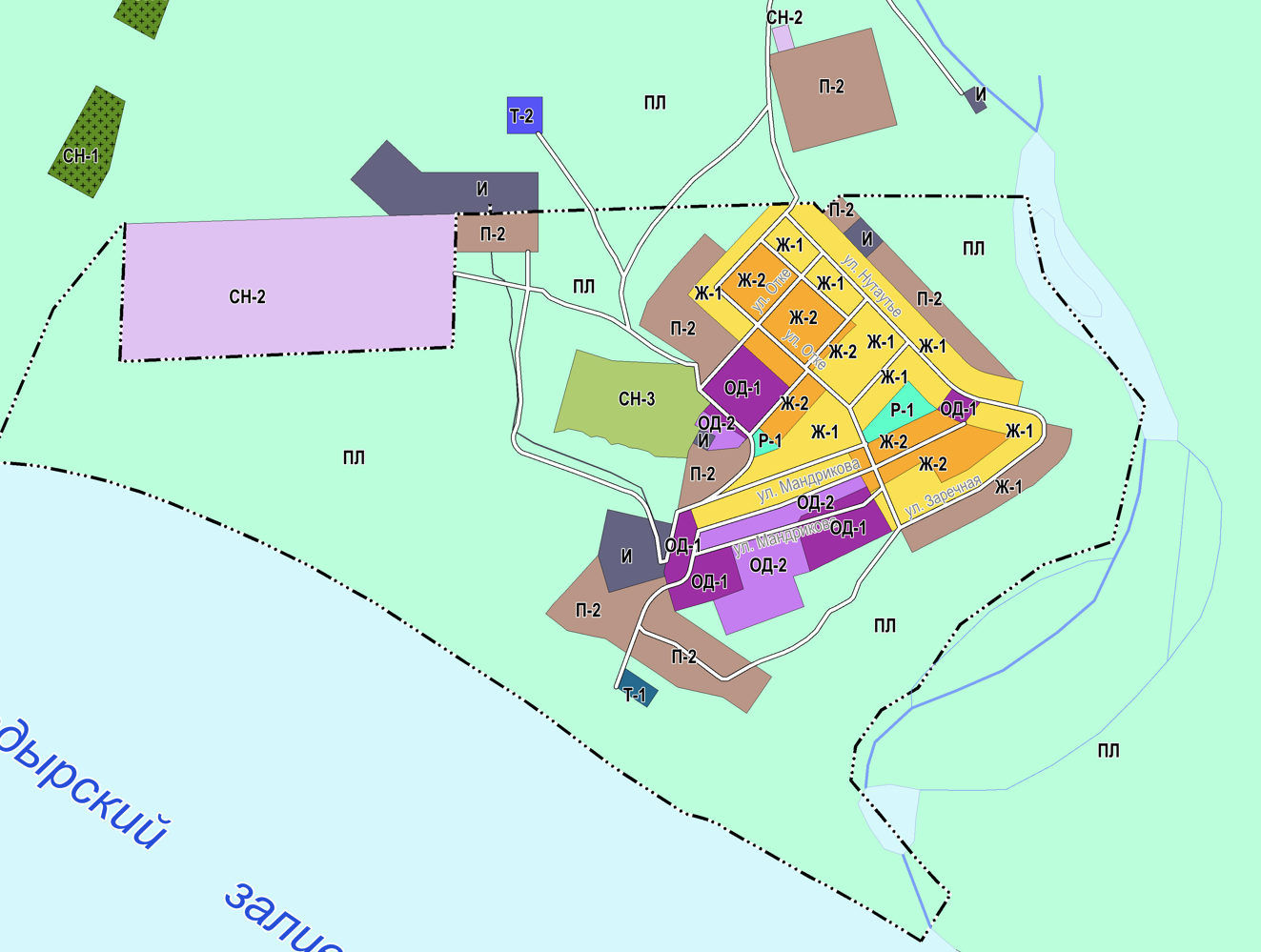 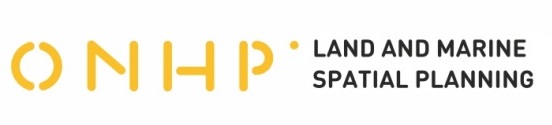 •  7  • ПАО «ОНХП» •   2023   •
Карта градостроительного зонирования с. Новое Чаплино
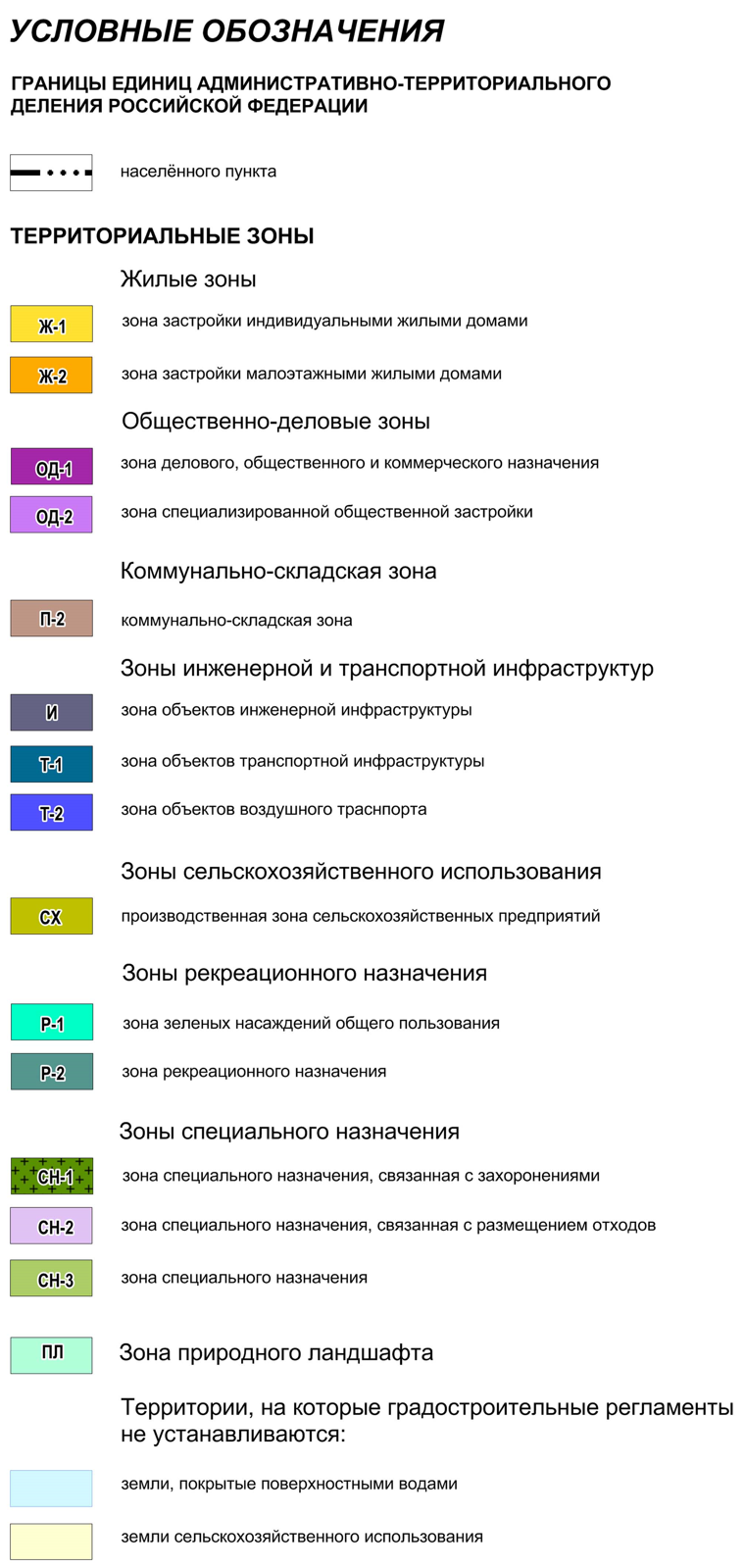 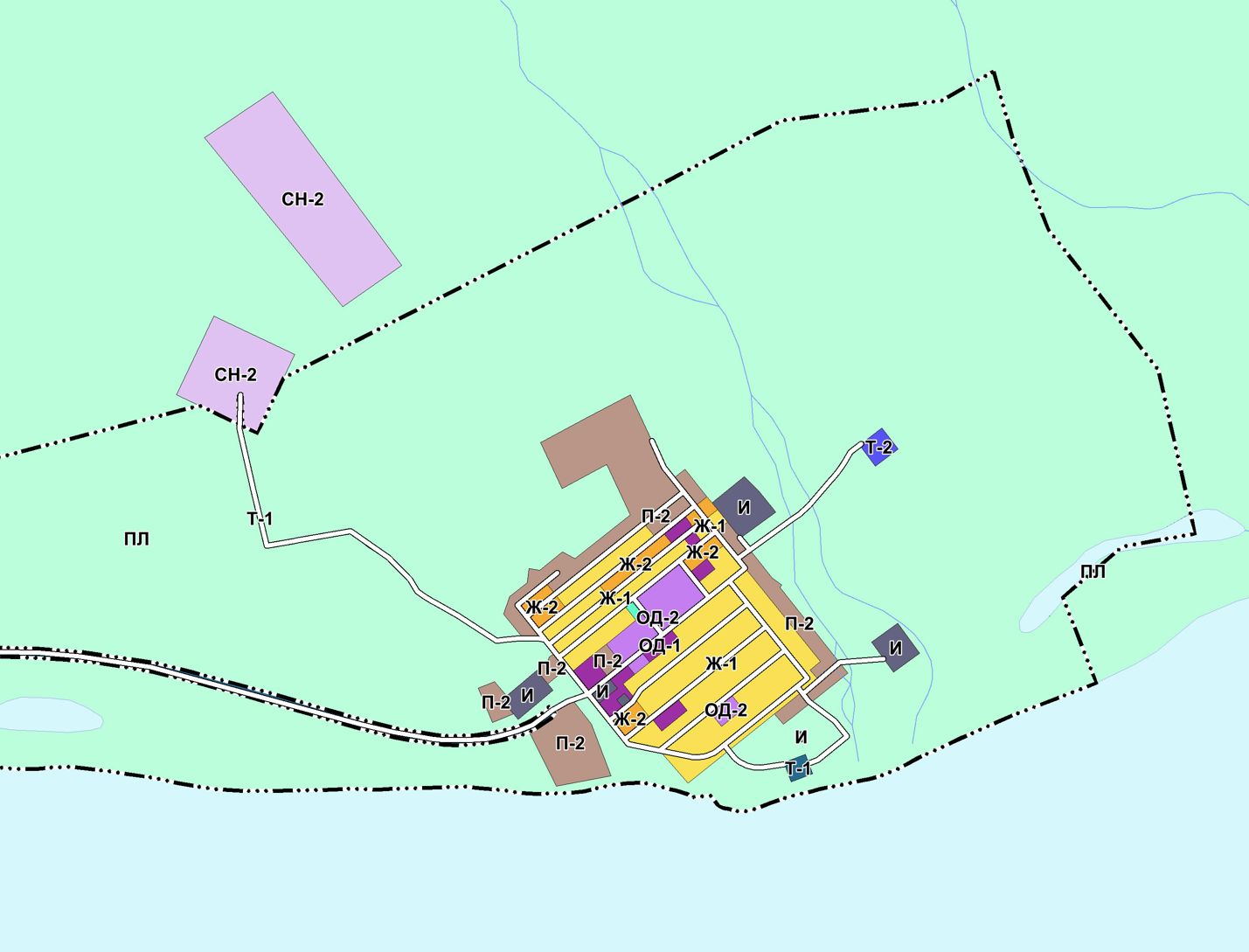 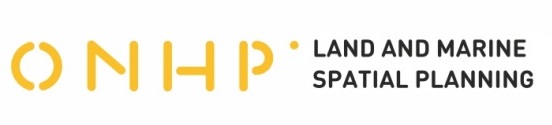 •  8  • ПАО «ОНХП» •   2023   •
Карта границ ЗОУИТ пгт Провидения
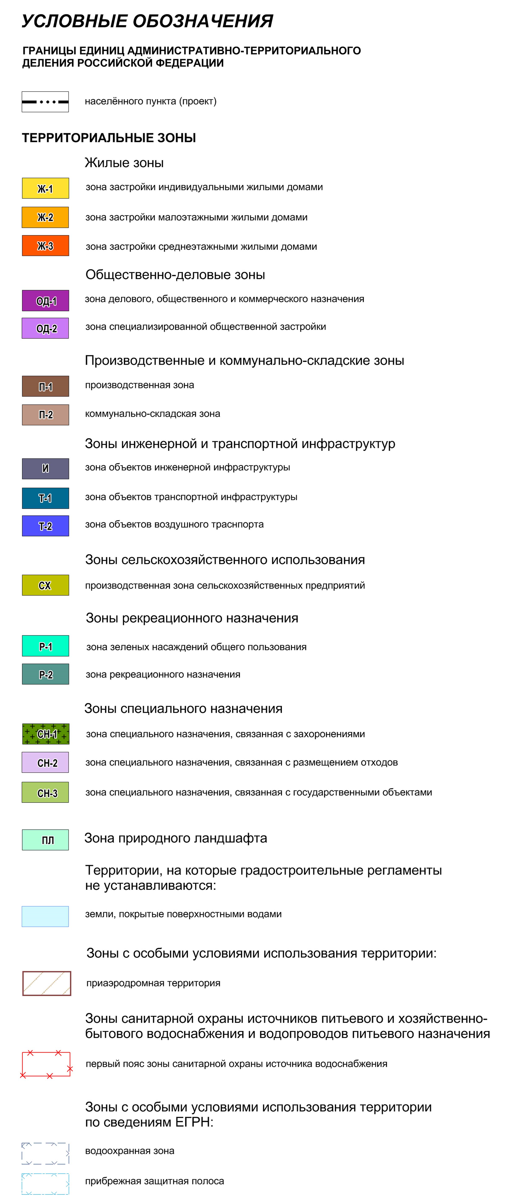 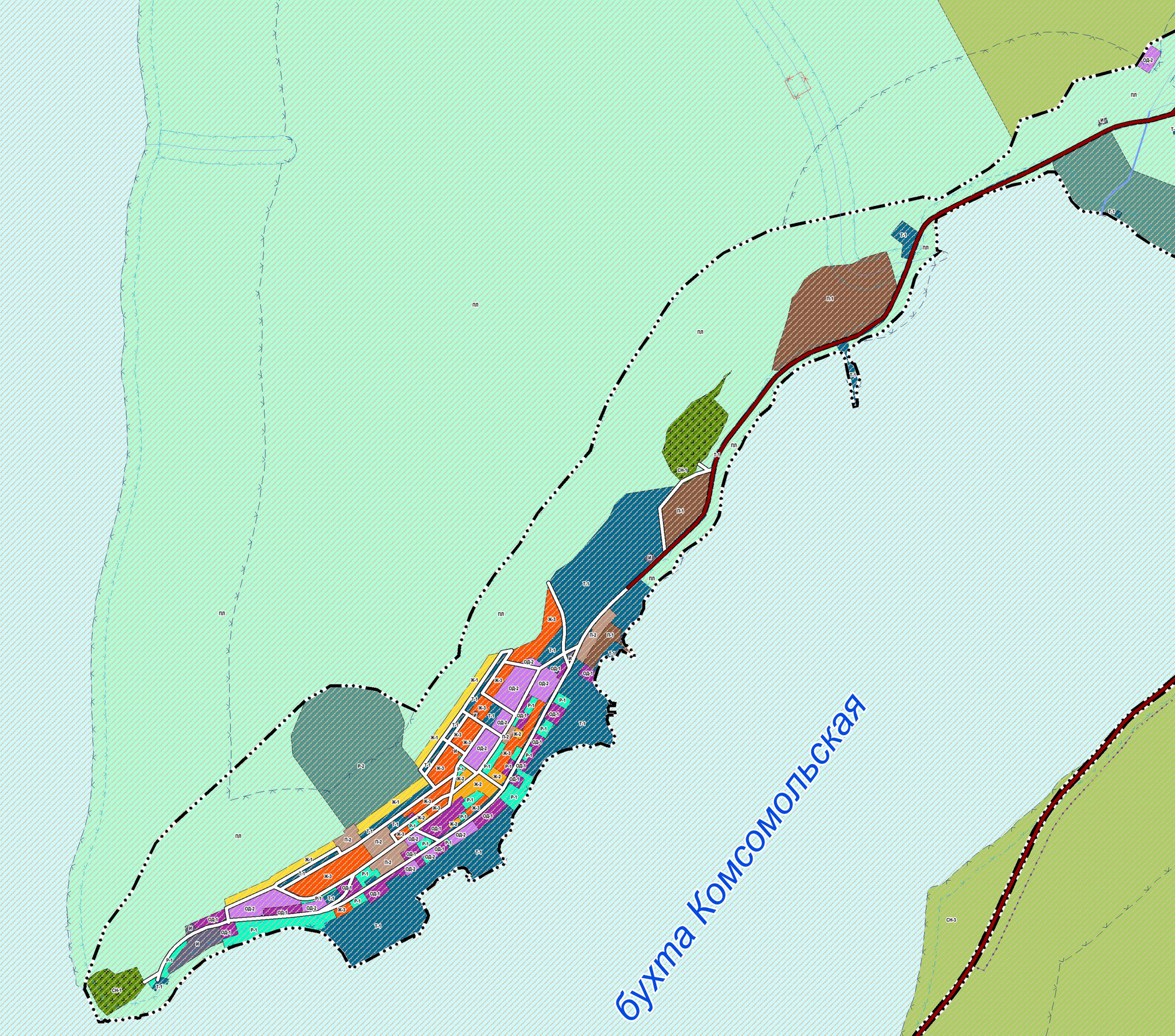 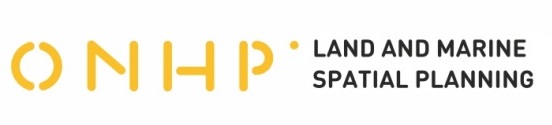 •  9  • ПАО «ОНХП» •   2023   •
Карта границ ЗОУИТ с. Нунлингран
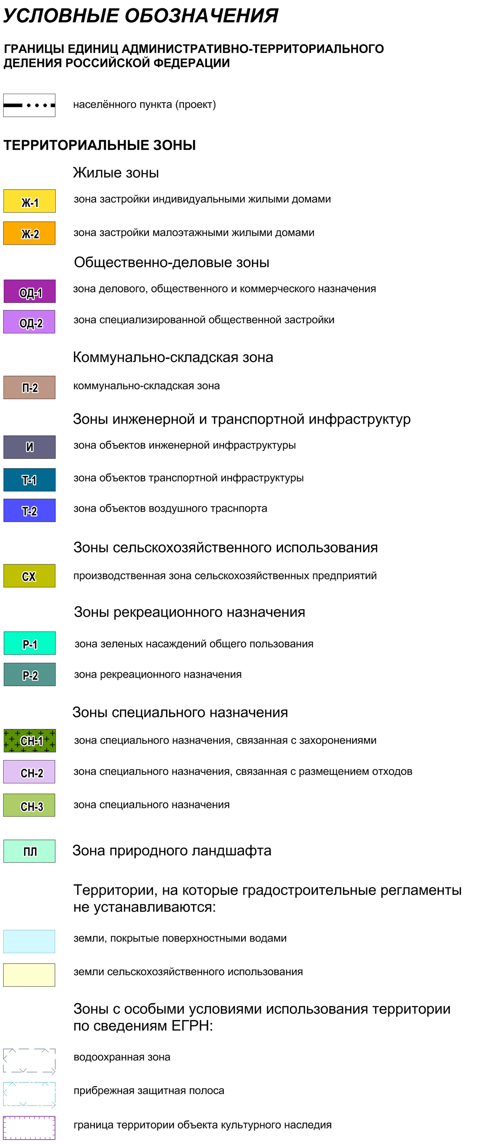 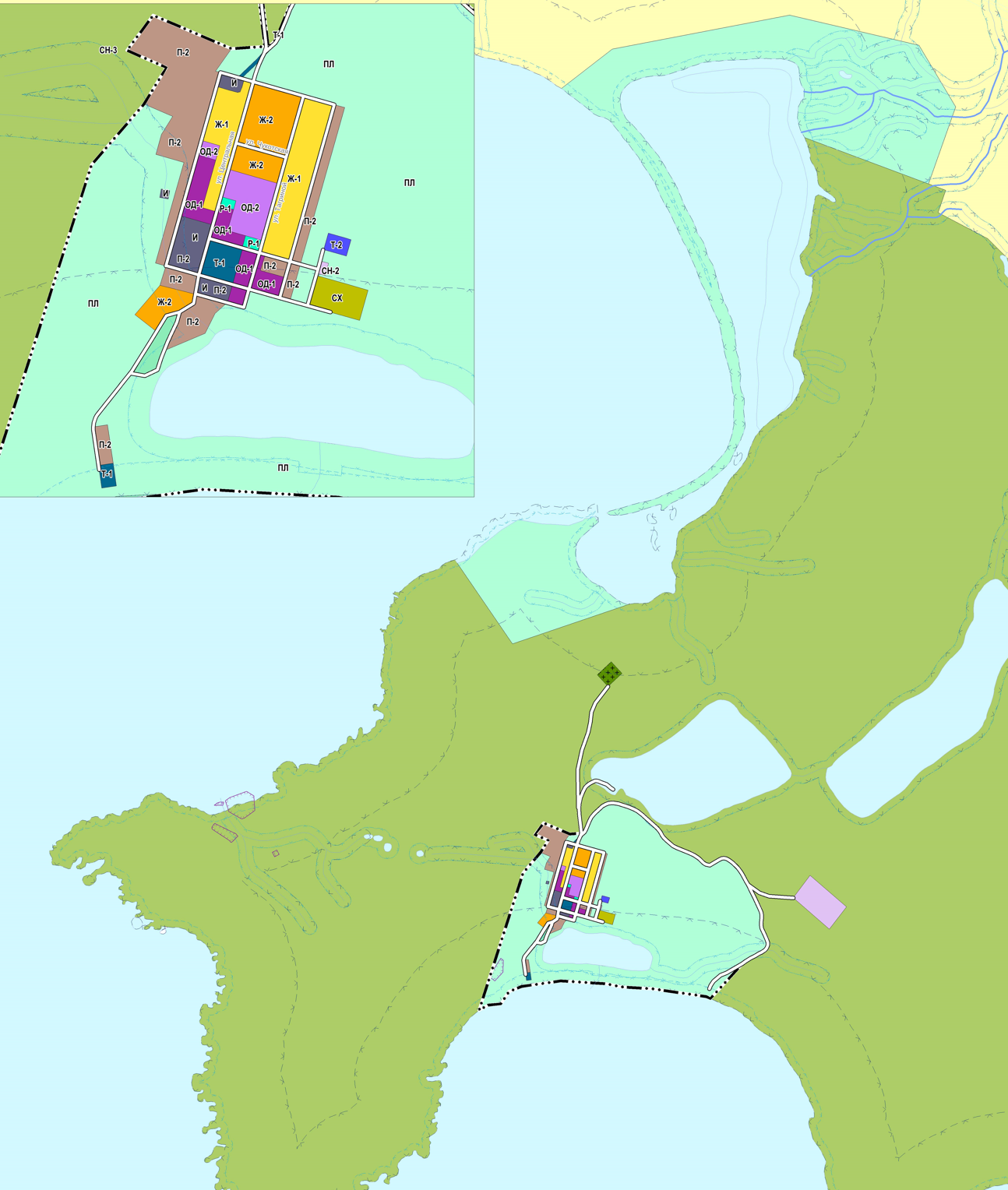 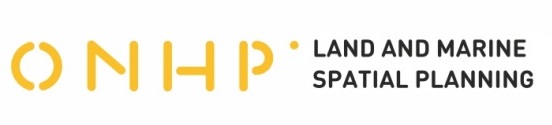 •  10  • ПАО «ОНХП» •   2023   •
Карта границ ЗОУИТ с. Энмелен
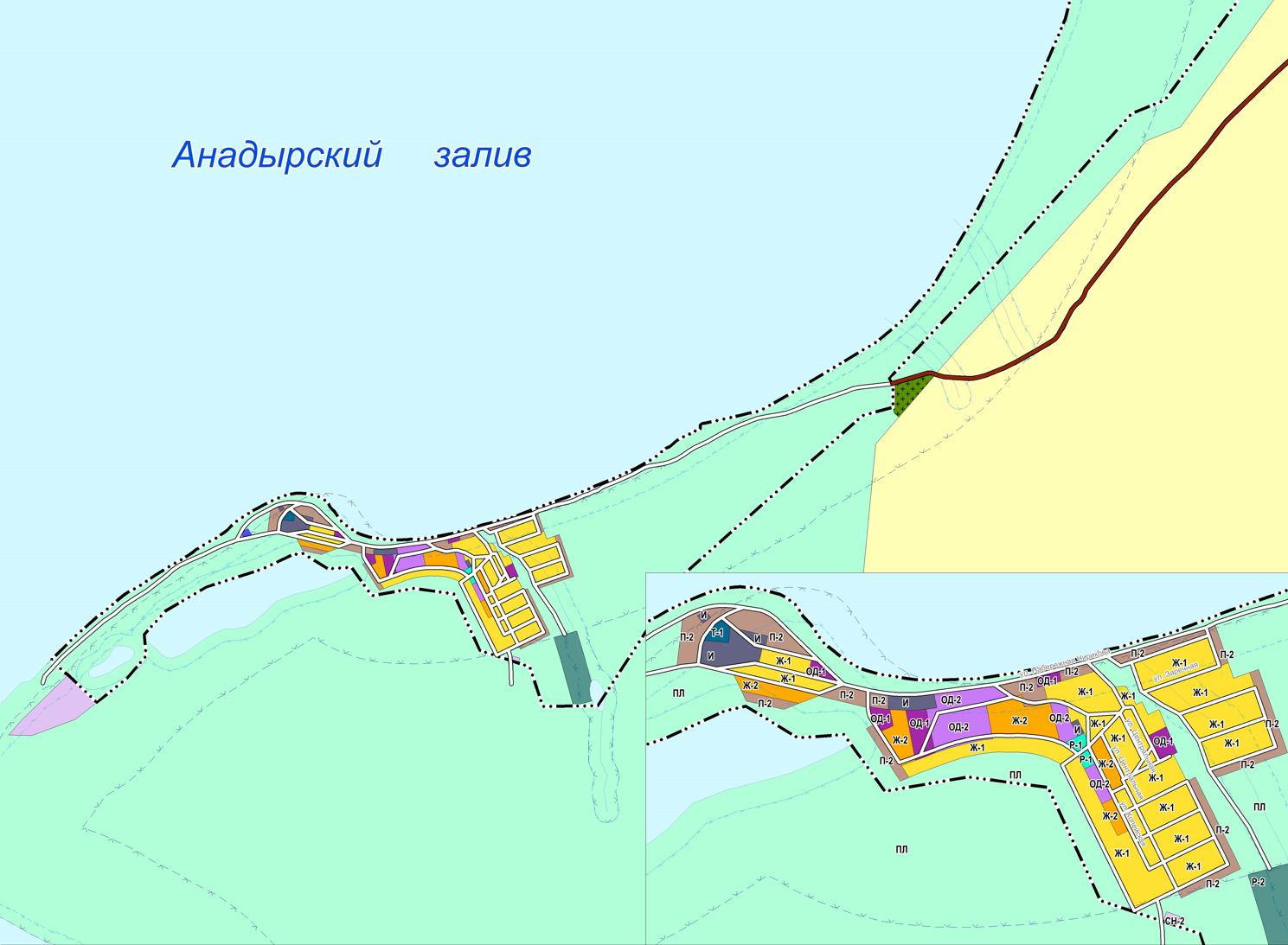 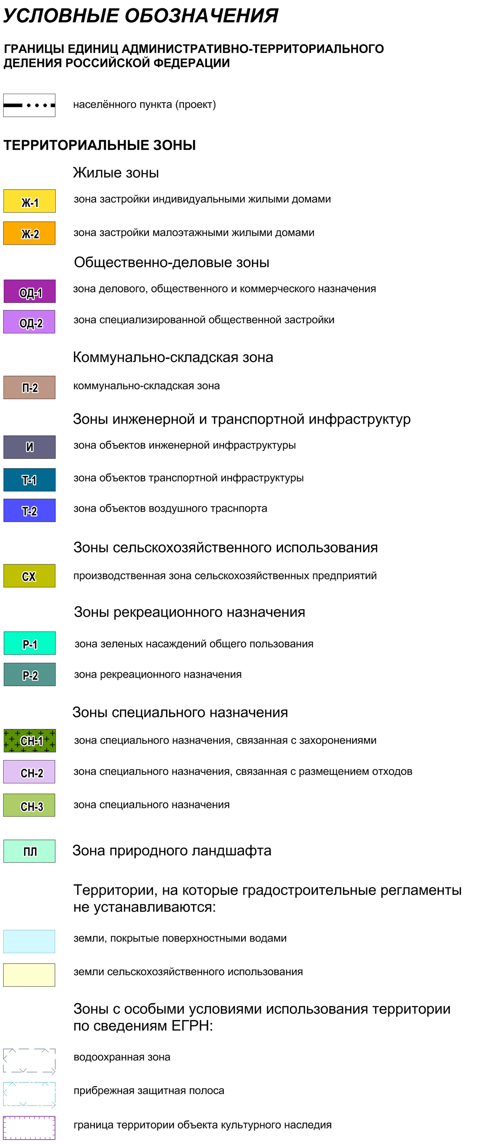 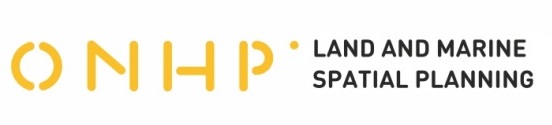 •  11  • ПАО «ОНХП» •   2023   •
Карта границ ЗОУИТ с. Янракыннот
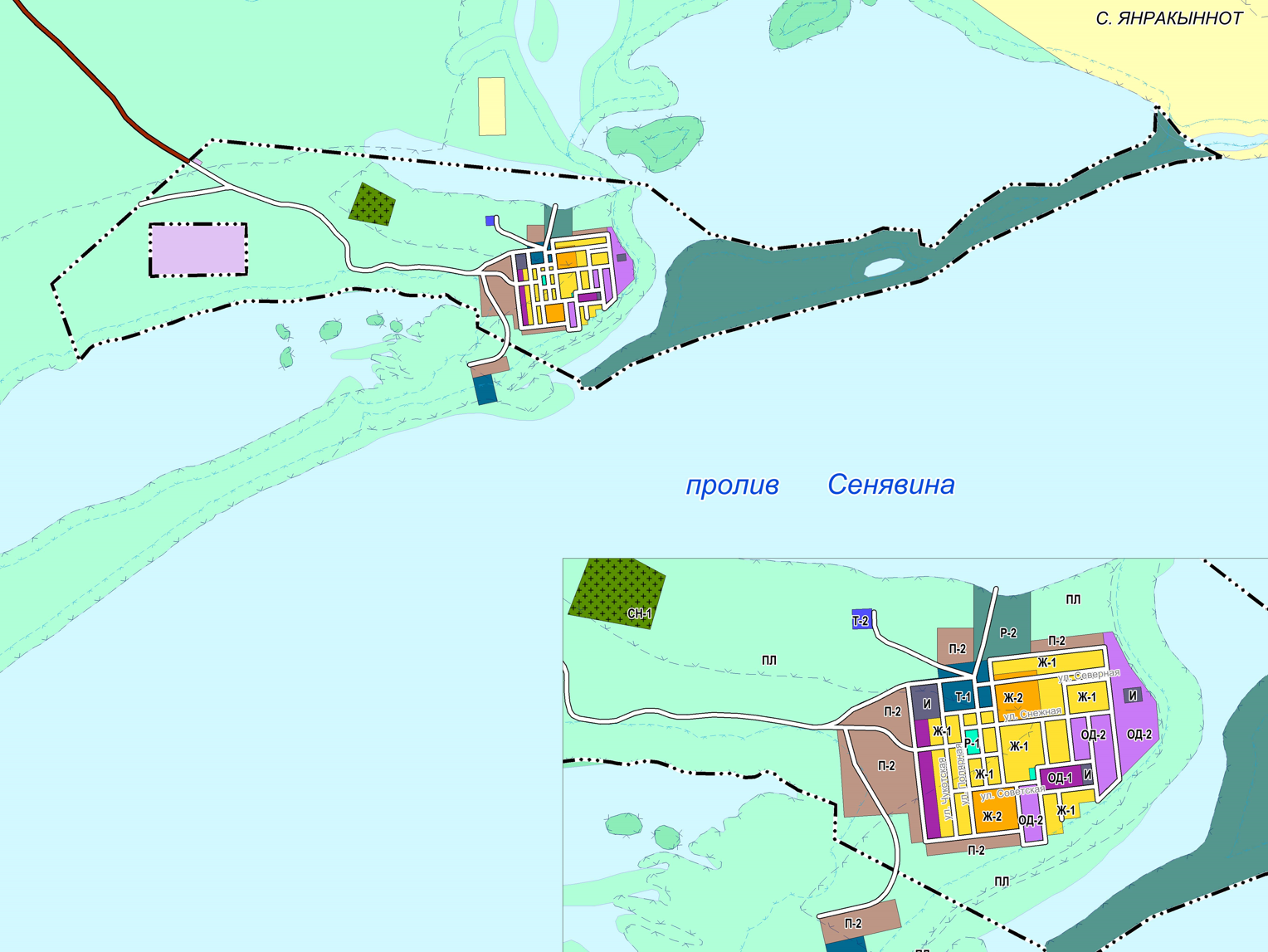 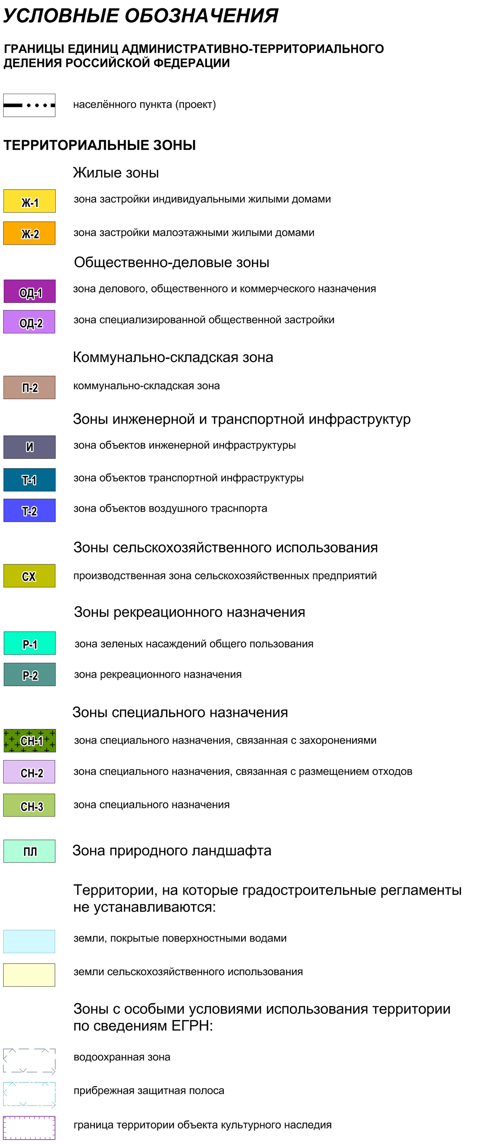 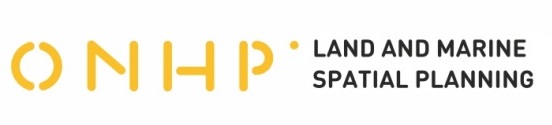 •  12  • ПАО «ОНХП» •   2023   •
Карта границ ЗОУИТ с. Сиреники
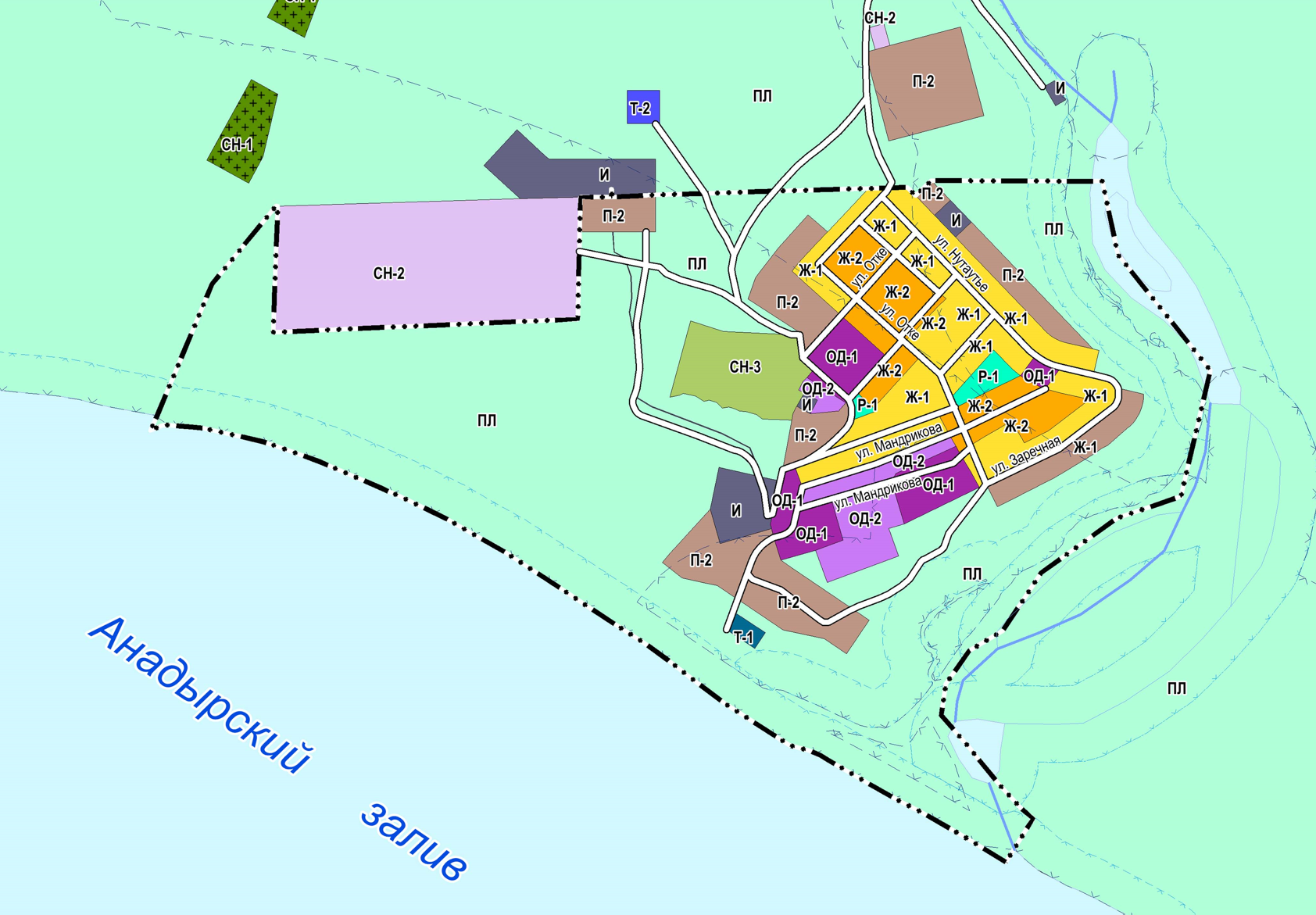 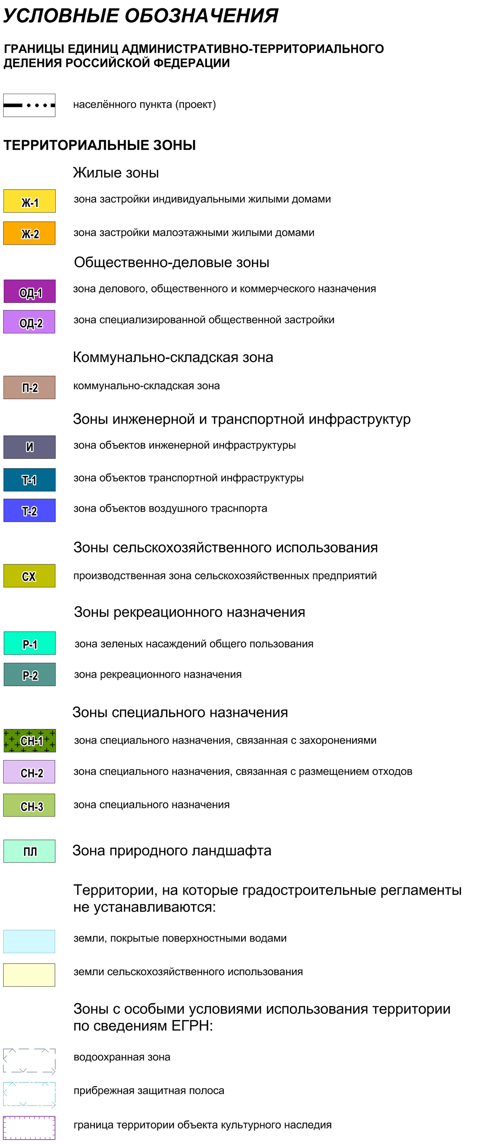 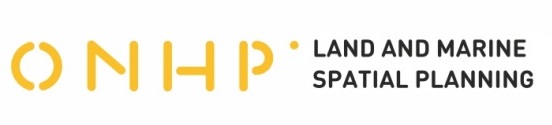 •  13  • ПАО «ОНХП» •   2023   •
Карта границ ЗОУИТ с. Новое Чаплино
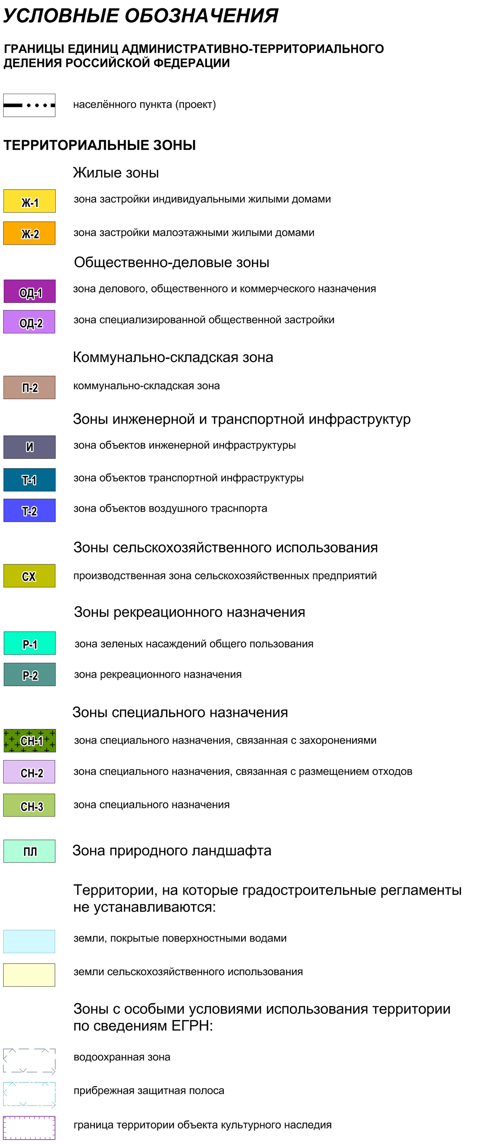 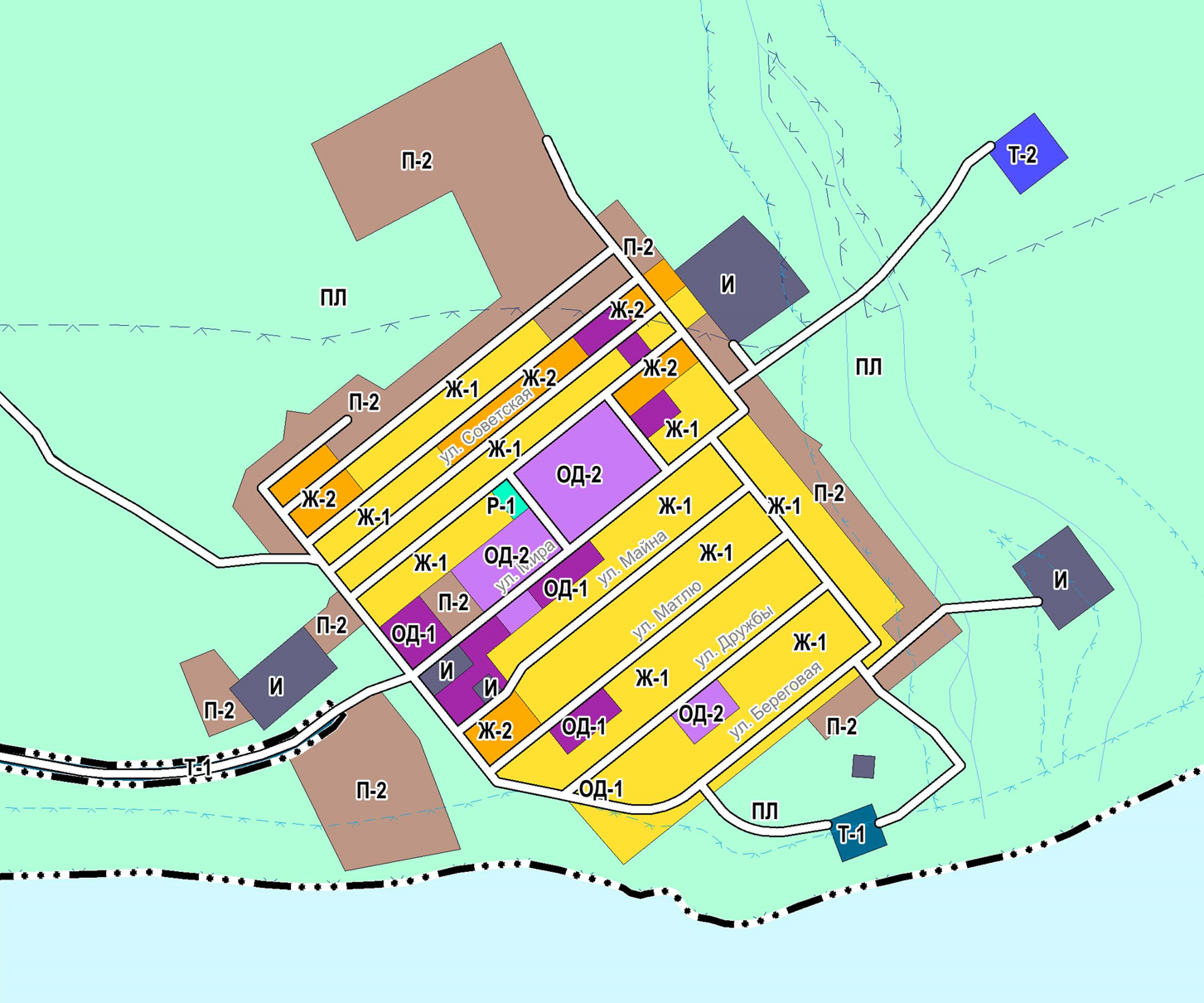 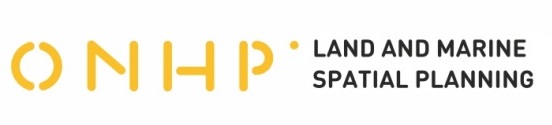 •  14  • ПАО «ОНХП» •   2023   •
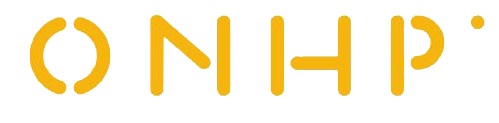 Since 1953
postoffice@onhp.ru
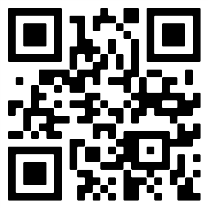 www.onhp.ru
Click ↑ here
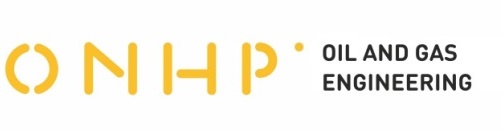 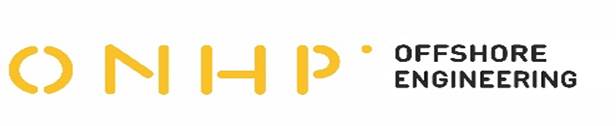 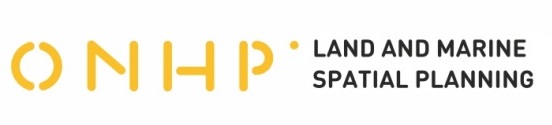 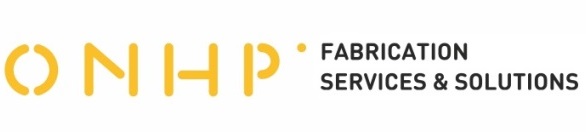 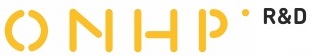